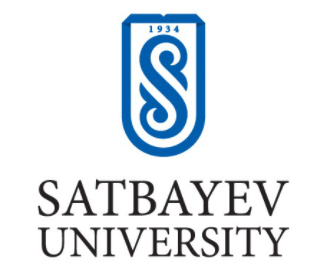 Лекция 8Тема лекции: Каскадные таблицы стилей CSS.
Старший преподаватель: Аяпбергенова А.Т.
Спецификация CSS (Cascading Style Sheets) позволяет остаться в рамках декларативного характера разметки страницы и дает полный контроль над формой представления элементов HTML-разметки.
Каскадные таблицы стилей призваны разрешить противоречие между точностью определения размеров картинок и приложений с одной стороны, и точностью определения размеров блоков текста и его начертания с другой. Компонентами страницы являются: блоки текста, графика и встроенные в страницу приложения. Размер и границы каждого из этих компонентов в рамках HTML-разметки задаются с разной степенью точности. Размер графики и приложений можно задать с точностью до пикселя. Размеры текстовых блоков в HTML задать нельзя. Они вычисляются браузером на основе относительного размера шрифта умолчания. Кроме размера компонентов, таблицы стилей позволяют определить цвет и начертание текстового фрагмента, изменять эти параметры внутри текстового блока, выполнять выравнивание текстового блока относительно других блоков и компонентов страницы.
Наличие всех этих возможностей позволяет говорить о CSS как о средстве разделения логической структуры документа и формы его представления. Логическая структура документа определяется элементами HTML-разметки, в то время как форма представления каждого из этих элементов задается CSS-описателем элемента.
Каскадные таблицы стилей используются для отделения стиля элемента страниц от структуры документа. Такое отделение структуры от содержания позволяет быстро и удобно менять стиль документа. Существуют три способа задания стилей: встроенное стилевое оформление, создание таблиц с помощью элемента <STYLE> и использование внешних таблиц стилей.
Встроенные стили перекрывают все прочие стили. Синтаксис записи:  <Название_элемента  style = “свойство1 : значение1 ; св.2 : знач.2; …..св.N : знач.N ”>
Например, <P style = “font-size: 32pt; color: # 0000FF; ”>.
Вставка ячеек
<html>
 <head>
  <meta charset="utf-500">
  <title>Тег table</title>
 </head>
 <body>
  <table border="50">
   <tr>
    <th>Ячейка 1</th>
    <th>Ячейка 2</th>
   </tr>
   <tr>
    <td>Ячейка 3</td>
    <td>Ячейка 4</td>
  </tr>
<P style = “font-size: 32pt; color: # 0000FF; ”>
 </table>
 </body>
</html>
Вставка таблицы
<style type="text/css">
    table {
        border-collapse: collapse;
    }
    table th,
    table td {
        padding: 0 5px;
        border: 1px solid #000;
        text-align: center;
    }
</style>
<table>
    <tr>
        <td rowspan="2"></td>
        <td colspan="2">хорьки</td>
    </tr>
    <tr>
        <td>вес</td>
        <td>размер</td>
    </tr>
    <tr>
        <td>самцы</td>
        <td>1.2 – 2.5 кг</td>
        <td>до 70см</td>
    </tr>
    <tr>
        <td>самки</td>
        <td>0.7 – 1.0 кг</td>
        <td>до 40см</td>
    </tr>
</table>
Графически свойства можно представить следующим образом:
<div style="width:200px;"> пиксели </div><div style="width:200pt;"> типографские пункты </div><div style="width:5em;"> условные единицы </div>.
Цвета в HTML
Цвет таблицы
<table width="95%"><tr><td bgcolor="#999900">Текст</td><td bgcolor="#00FF66">Текст</td><td bgcolor="#996666">Текст</td></tr><tr><td bgcolor="#CCCC33">Текст</td><td bgcolor="#CCFF99"><font color="#808080">Текст серого цвета</font></td><td bgcolor="#CCCCFF">Текст</td></tr><tr><td bgcolor="#996699">Текст</td><td bgcolor="#CC6633">Текст</td><td bgcolor="#FFCC66">Текст</td></tr></table>
СПАСИБО ЗА ВНИМАНИЕ!